PSY117Statistická analýza dat v psychologiiPřednáška 6 - 2018
Vztahy mezi dvěma proměnnými II
Statistická predikce - lineární regrese


The only useful action for a statistician is to make predictions, and thus to provide basis for action.
William Edwards Deming
Statistická predikce
Jaký výsledek v inteligenčním testu lze nejspíše očekávat od náhodně přišedšího, víme-li, že test má přibližně normální rozložení s průměrem 100 a směrodatnou odchylkou 15 ?
Jaká informace by nám pomohla zpřesnit náš odhad? 
délka vlasů:  l = 31 cm
vzdělání:  vysokoškolské
výsledek v testu paměti:  z = 1,6
výsledek v jiném inteligenčním testu:  IQ = 108


Statistická predikce je předpovídání (kvalifikované odhadování) nejpravděpodobnější hodnoty proměnné z údajů, které již známe, a to pomocí modelu vztahu mezi predikovanou proměnnou a jejími koreláty.


AJ: statistical prediction, estimate, predicted value
Dvě základní otázky predikce
Jakou hodnotu predikovat?
Stanovení modelu 
výběr z mnoha „šablon“ 
stanovení parametrů modelu
Použití modelu k predikci
S jakou přesností predikujeme?
Chyby ve volbě modelu
Chyby ve stanovení parametrů modelu
Chyby implikované modelem
1. Stanovení modelu
Pokud víme (ze zkušenosti, z výzkumu, z teorie…), že….
…pokud související proměnná (X) má hodnotu x…
…tak predikovaná proměnná (Y) může nabývat… …omezeného rozpětí hodnot | jen určitých hodnot | jen určité hodnoty…  
…budeme predikovat… 
…střední hodnotu těchto možných hodnot.
Např. M(Y|X=c), Md(Y|X=c), Mo(Y|X=c)
Predikce délky prsteníku z pohlaví
Výchozí znalost:
data o 312 lidech.

Predikce:
Jak dlouhý prsteník udělat muži, který si přišel nechat vyrobit jeho náhradu po úraze?
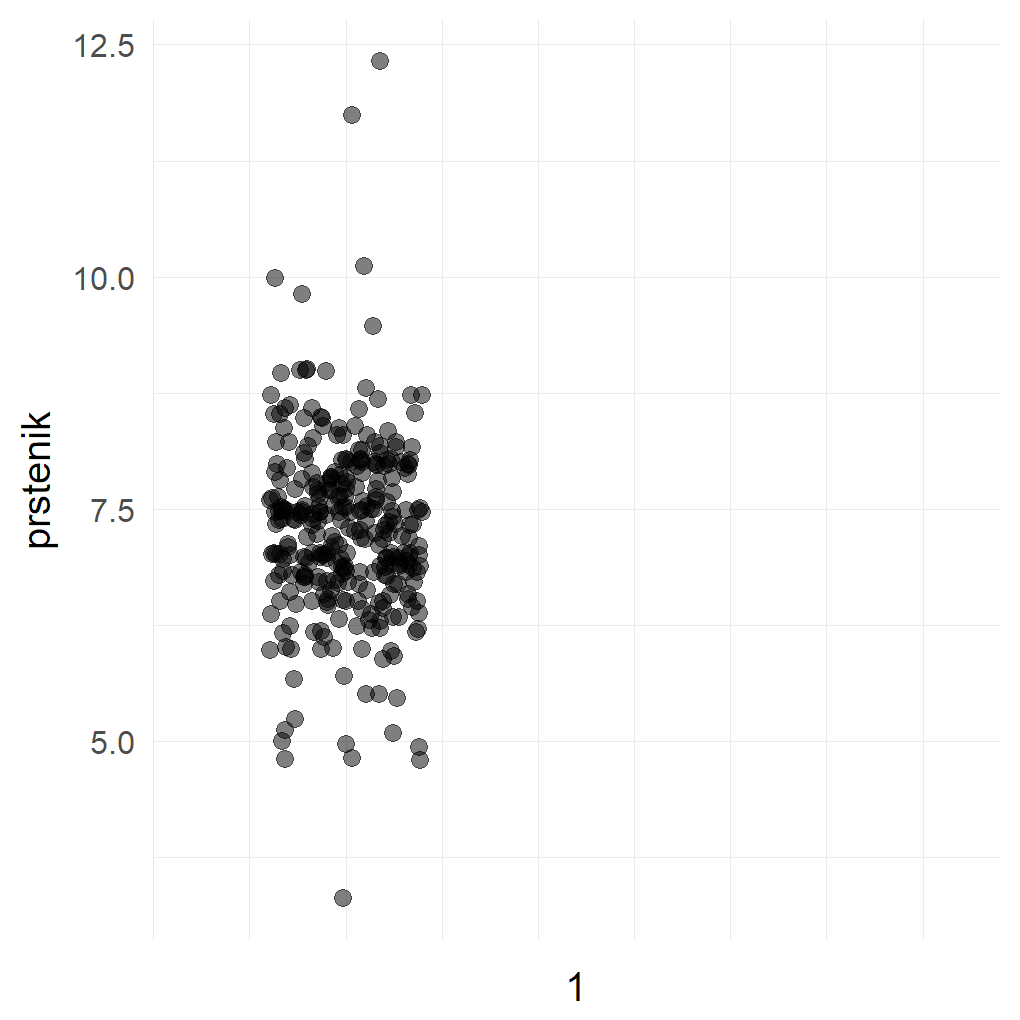 Predikce délky prsteníku z pohlaví
Výchozí znalost:
data o 312 lidech.

Predikce:
Jak dlouhý prsteník udělat muži, který si přišel nechat vyrobit jeho náhradu po úraze?
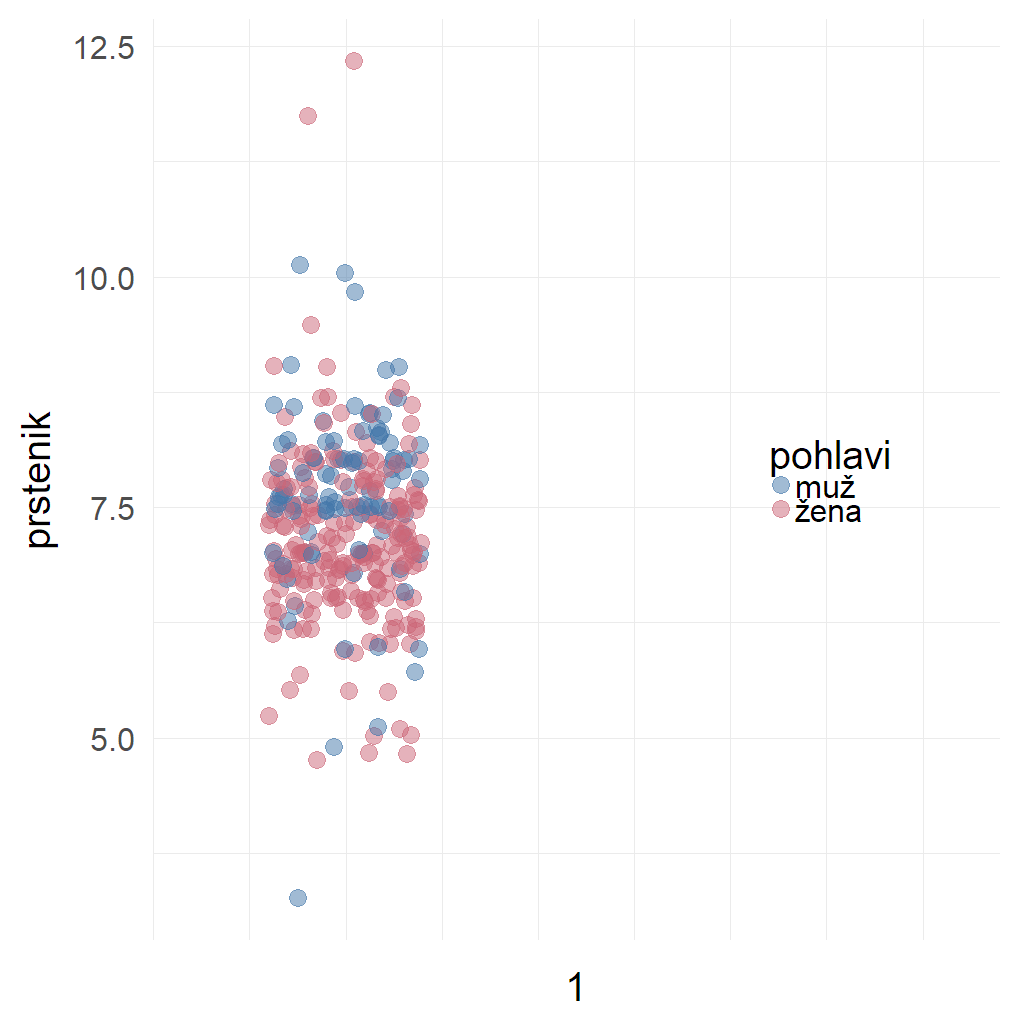 Predikce délky prsteníku z pohlaví
Výchozí znalost:
data o 312 lidech.

Predikce:
Jak dlouhý prsteník udělat muži, který si přišel nechat vyrobit jeho náhradu po úraze?
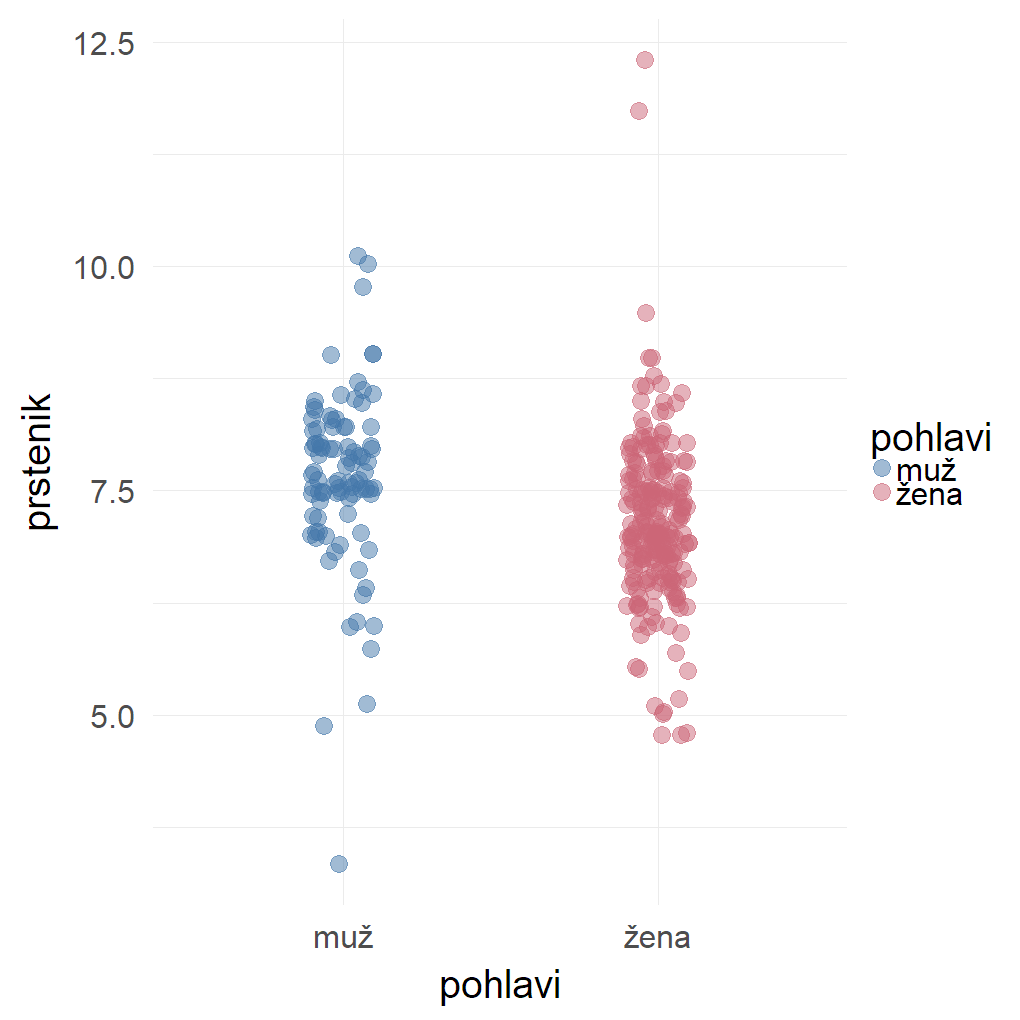 Predikce délky prsteníku z pohlaví
Výchozí znalost:
data o 312 lidech.

Predikce:
Jak dlouhý prsteník udělat muži, který si přišel nechat vyrobit jeho náhradu po úraze?

M(Y |X=muž)=7,64
M(Y |X=žena)=7,13
SD(Y |X=muž)=0,99
SD(Y| X=žena)=0,93
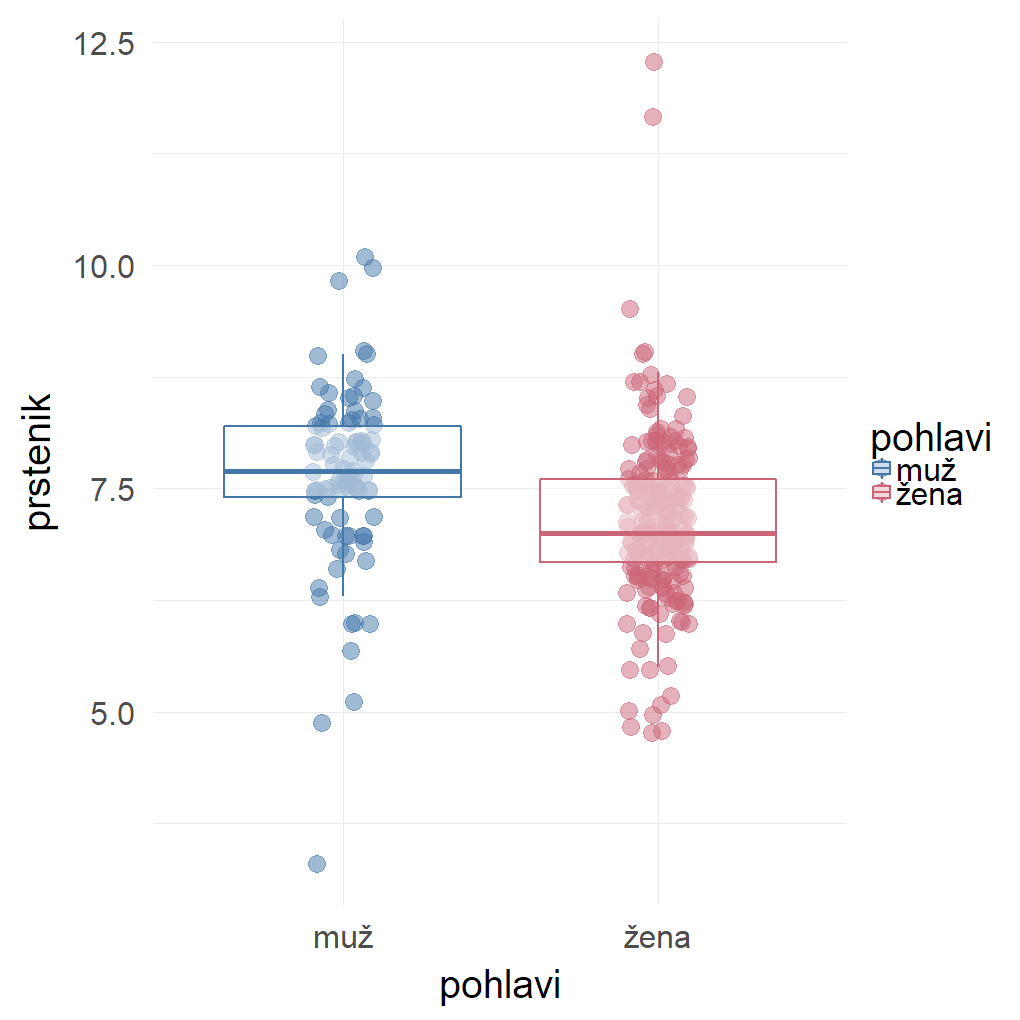 Predikce délky prsteníku z pohlaví
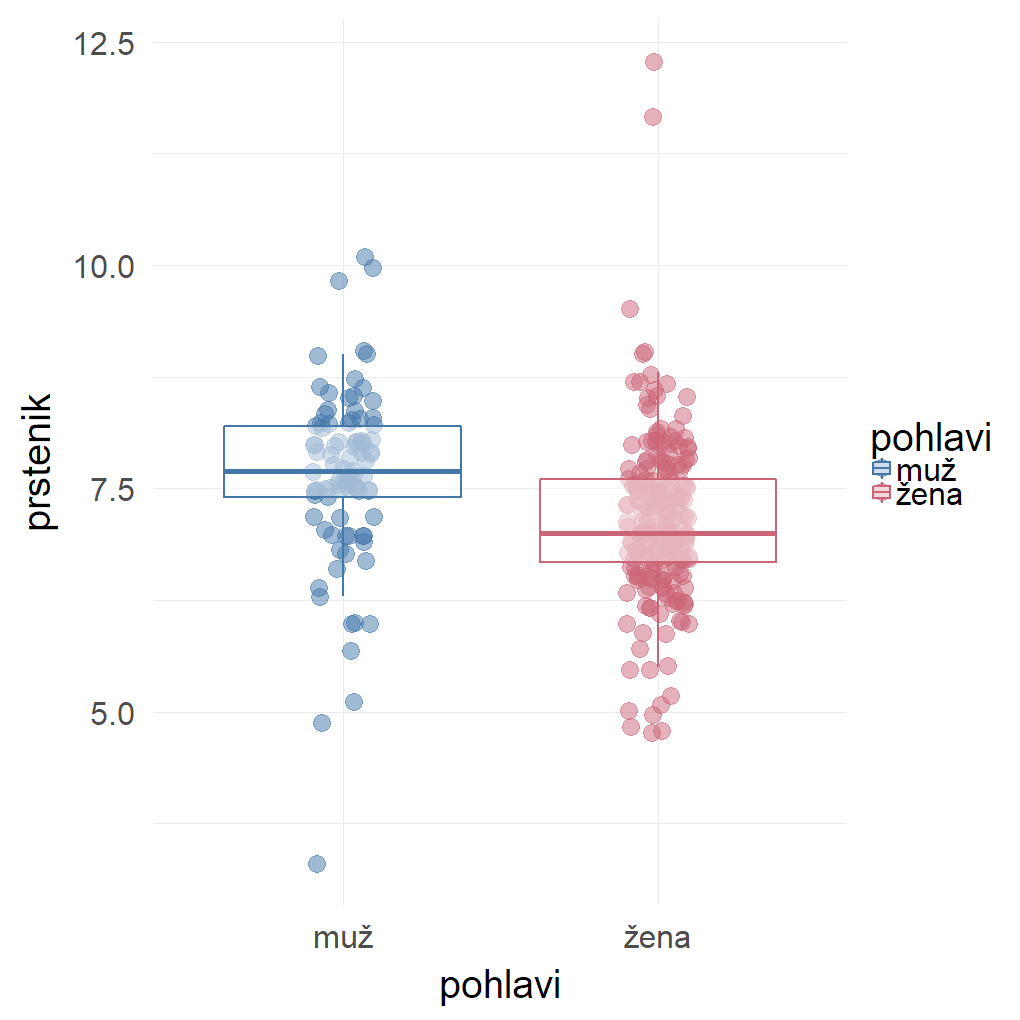 Predikce délky prsteníku z ukazováku
…
Predikce:
Jak dlouhý prsteník udělat člověku, který si přišel nechat vyrobit jeho náhradu po úraze?
Ukazovák má 7cm dlouhý.
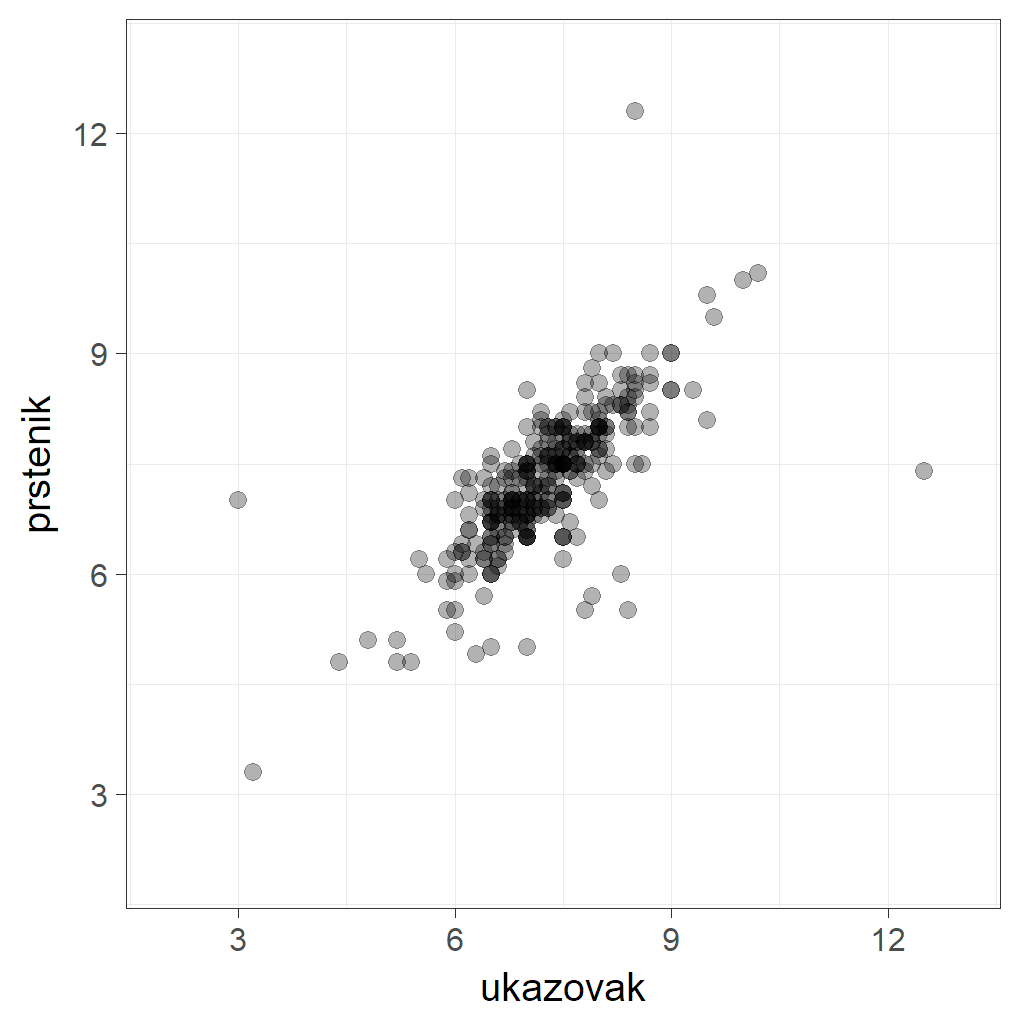 Predikce délky prsteníku z ukazováku
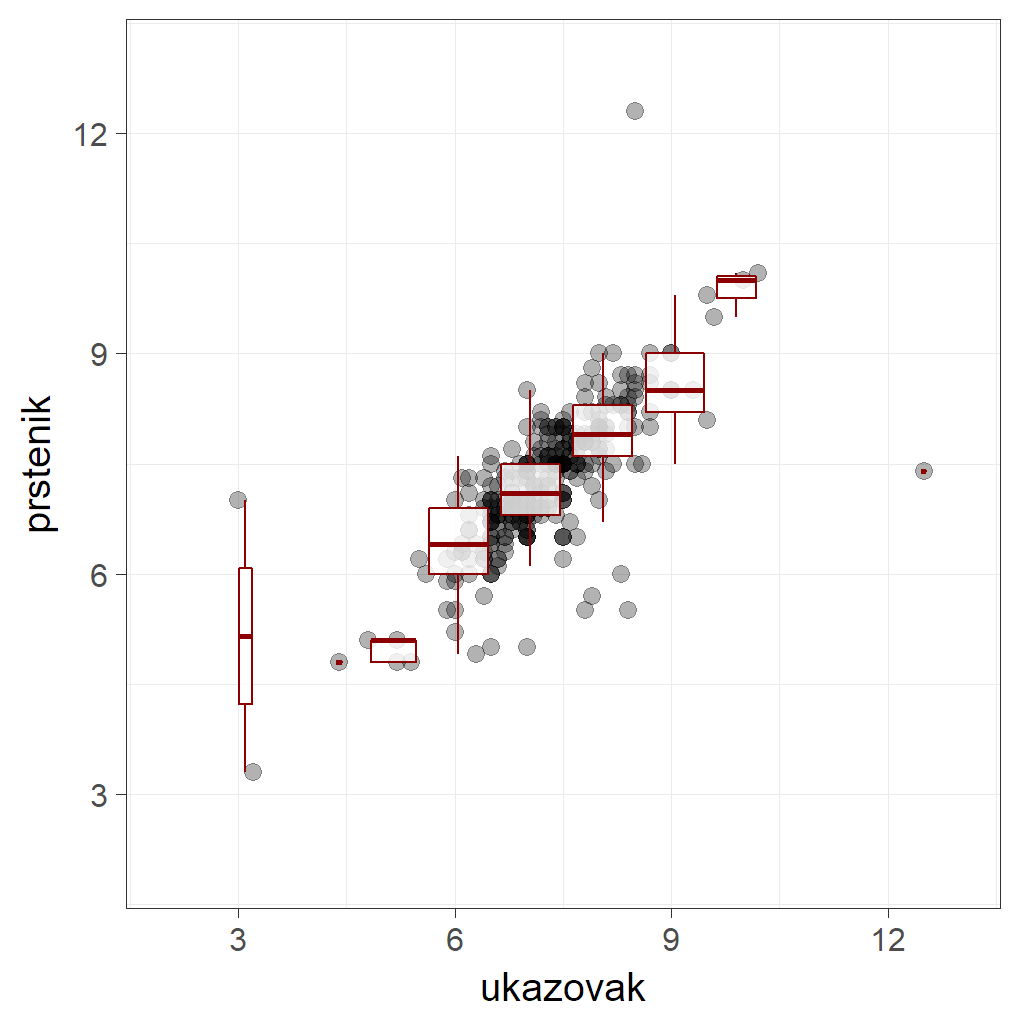 Predikce délky prsteníku z ukazováku
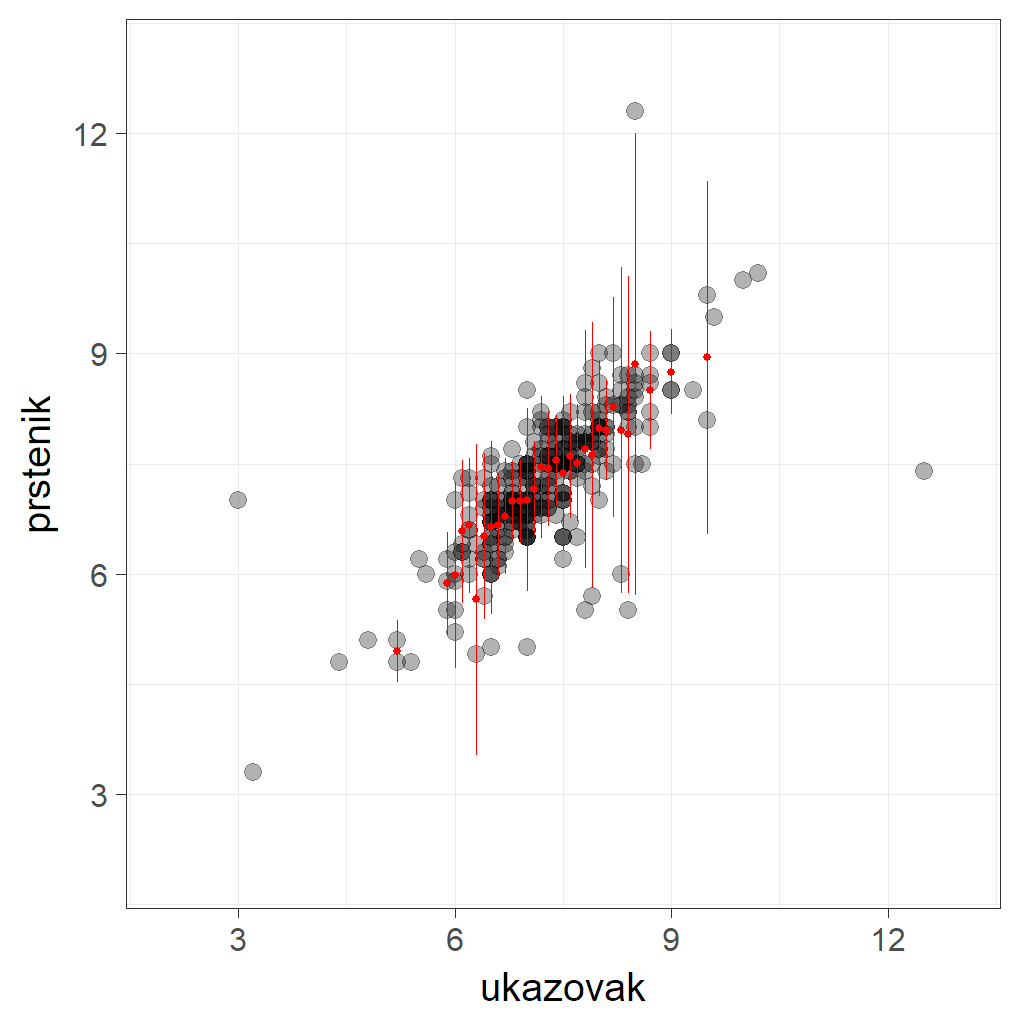 …
Predikce:
Jak dlouhý prsteník udělat člověku, který si přišel nechat vyrobit jeho náhradu po úraze?
Ukazovák má 7cm dlouhý.
Predikce délky prsteníku z ukazováku
…
Predikce:
Jak dlouhý prsteník udělat člověku, který si přišel nechat vyrobit jeho náhradu po úraze?
Ukazovák má 7cm dlouhý. 


f(X) = výška křivky v bodě x
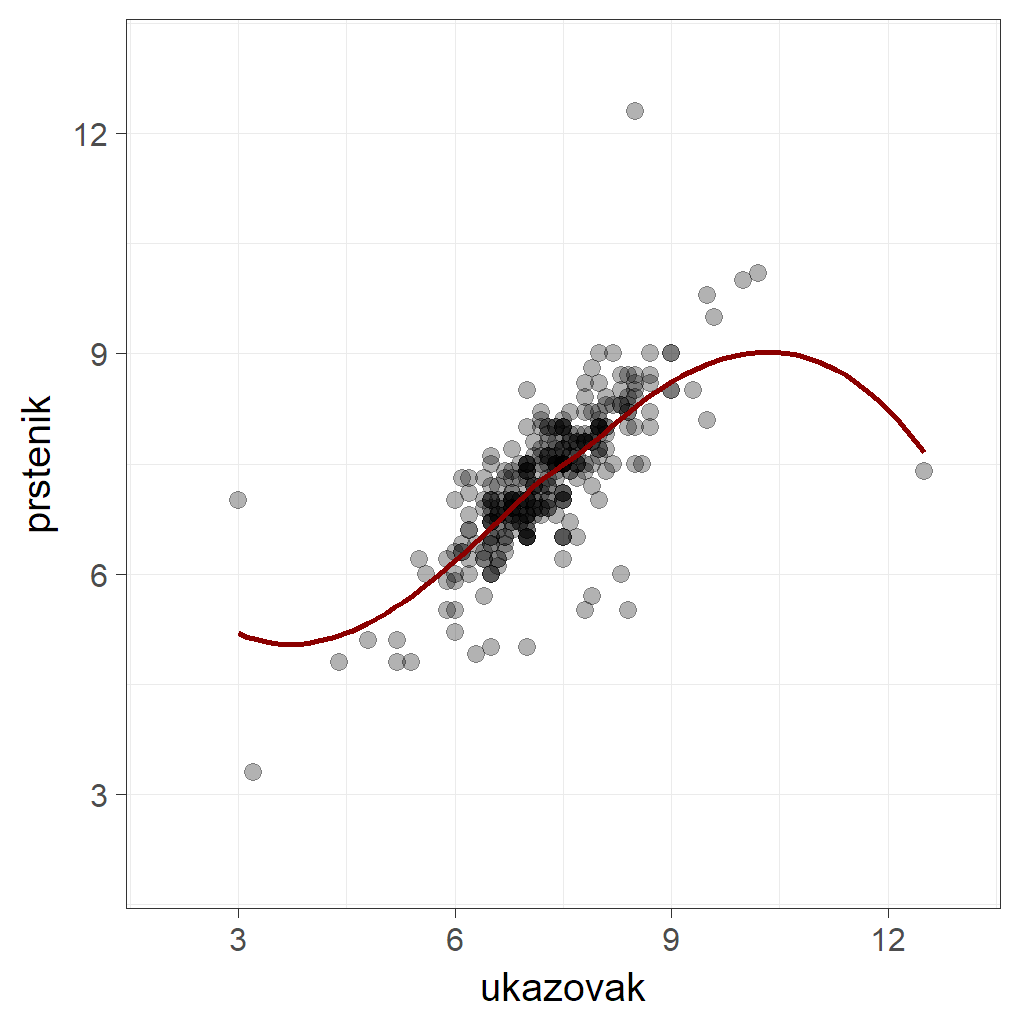 Predikce délky prsteníku z ukazováku
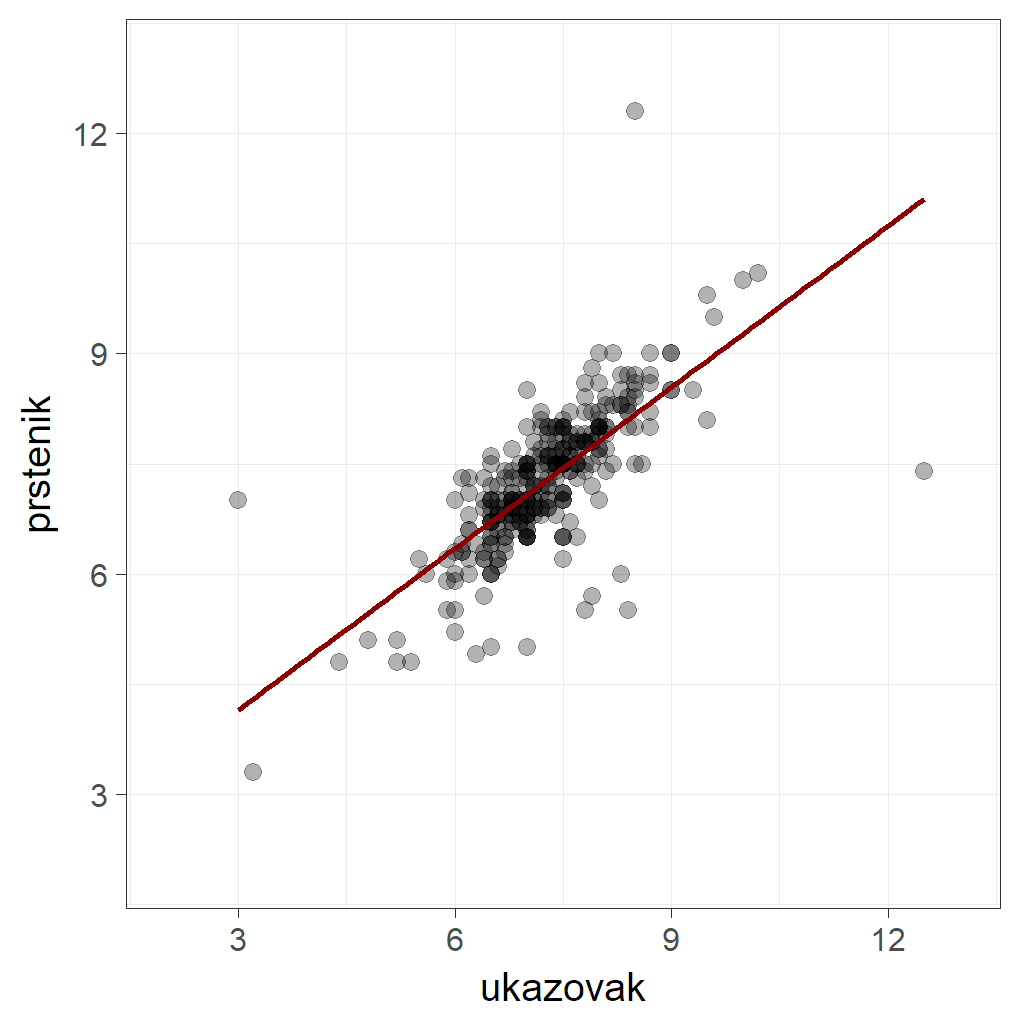 …
Predikce:
Jak dlouhý prsteník udělat člověku, který si přišel nechat vyrobit jeho náhradu po úraze?
Ukazovák má 7cm dlouhý. 


f(X)=0,6X+ 2,7
1. Stanovení modelu
Model je funkce 
jak ze známé hodnoty X  vypočítat tu neznámou Y
Y = f (X )

Funkce
stanovené výčtem
trigonometrické, exponenciální a logaritmické ...
polynomické:
lineární:  Y = bX +a  (rovná čára … Pearsonova r)
kvadratické: Y = cX 2+bX +a (jedna zatáčka)…













AJ:  function, polynomial, linear, quadratic, estimation, modelling, estimate n., regression, residual n., predictor, sources of variability(variance), dependent and independent variable
1. Stanovení modelu
Tuto funkci (po racionální úvaze) volíme, specifikujeme…
Např. lineární funkce  Y = bX +a
…a stanovujeme (odhadujeme) její parametry.
Např. jaké jsou vhodné hodnoty parametrů a a b    …… a=2 b=3
Funkci pak použijeme k predikci - výsledkem je predikovaná hodnota Y ’
Např. má-li člověk hodnotu X=5, pak mu predikujeme 5*3+2=17
Známe-li skutečné hodnoty Y, můžeme je porovnat s predikovanými hodnotami 
Yi = Yi ’ + ei   = f (Xi) + ei       , kde  ei = Yi –Yi ’ a i je číslo účastníka
ei  je reziduální hodnota (reziduum), 
Y  je závislá proměnná, X  je prediktor, nezávislá proměnná
ei  představuje všechny ostatní zdroje variability vyjma X
Tradičně modelu, jeho stanovení a použití říkáme regrese (regrese Y na X) 

AJ:  function, polynomial, linear, quadratic, estimation, modelling, estimate n., regression, residual n., predictor, sources of variability(variance), dependent and independent variable
1. Stanovení modelu
Základní otázka je
Jak specifikovat model a stanovit jeho parametry tak, aby byla predikce co nejpřesnější?
Volba a specifikace modelu
Mnoho možností
Funkce s několika málo parametry
Výčty – mnoho parametrů

Můžeme volit sami, nebo to nechat na chytrých algoritmech – strojové učení, neuronové sítě

Zpočátku volba jasná – lineární model(regrese)
Lineární regrese I. – odhad přímou úměrou
Je-li Pearsonova korelace dobrým popisem vztahu mezi dvěma proměnnými, lze popsat vztah mezi nimi lineární funkcí
Y ’ = a +bX 
b ... směrnice
a ... průsečík 

(Y’ – my)= b(X – mx )
Y = Y’ + e = a + bX + e


Nejlepší přímka?



AJ: slope, intercept, least squares (estimation), regression coefficents (a,b)
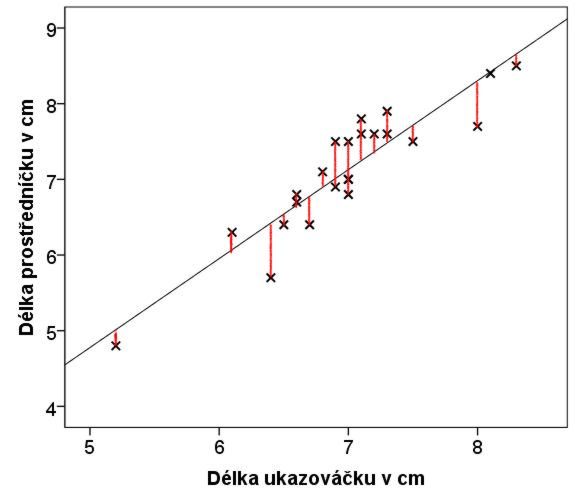 Stanovení parametrů modelu (přímky)
Jak stanovit „nejlepší přímku“?
Více možných kritérií
Kritérium nejmenších čtverců
Snažíme se minimalizovat sumu čtverců reziduí
Řešení metodou nejmenších čtverců
mP=7,109
sP=0,843

mU=6,983
sU=0,658

rPU=0,917
P’ = 1,176U  – 1,100
(P’ – 7,109) = 1,176(U – 6,983)
Použití modelu
Predikované hodnoty
Rozložení predikovaných hodnot
mP’= 7,109 = mP  
sP’  = 0,773
S jakou přesností predikujeme?
Model nejmenších čtverců říká, že „nepřesnost“ je nejmenší možná. Jaká ale je?
Lineární regrese II. – úspěšnost predikce
Jak dobré jsou takto predikované hodnoty?
Dobré ≈ přesné ≈ s co nejmenšími rezidui
Kritériem úspěšnosti je suma čtverců reziduí
Jak velká jsou rezidua?
Rozložení reziduí
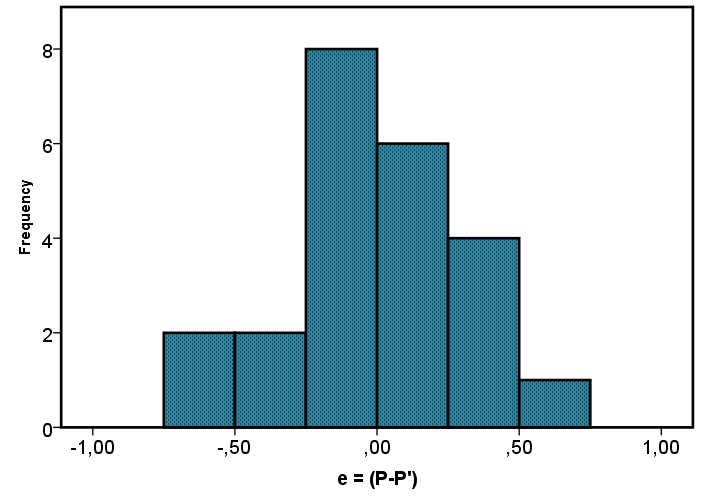 me= 0
se   = 0,337
Přesnost predikce
se  vyjadřuje míru chyby při individuální predikci způsobenou nedokonalou těsností lineárního vztahu
vzhledem k (předpokládanému) normálnímu rozložení reziduí je pravděpodobnost určitých intervalů reziduí dána kvantily normálního rozložení (standardizovaného se)
Např. 68% reziduí délky prsteníčků <|0,337|, neboli pravděpodobnost, že se při odhadu délky prsteníčku mýlíme o 0,337 a méně, je přibližně 68%

Zatím nezohledňujeme nejistotu predikce způsobenou tím, že jsme parametry regresní přímky pouze odhadovali z (malého) vzorku
Také nezohledňujeme to, že chyby odhadu jsou v extrémech X vyšší než okolo průměru X                                   (viz Hendl, s. 285 s chybou)
Rozložení predikovaných hodnot a reziduí
mP=7,109
sP= 0,843

mP’= 7,109    		me= 0		  mP
sP’  = 0,773 		se   = 0,337 	   sP
=
+
Rozložení predikovaných hodnot a reziduí
mP=7,109
s2P=0,711

mP’= 7,109    		me= 0		  mP
s2P’  = 0,598		s2e   = 0,113	   s2P
=
+
Lineární regrese II. – úspěšnost predikce
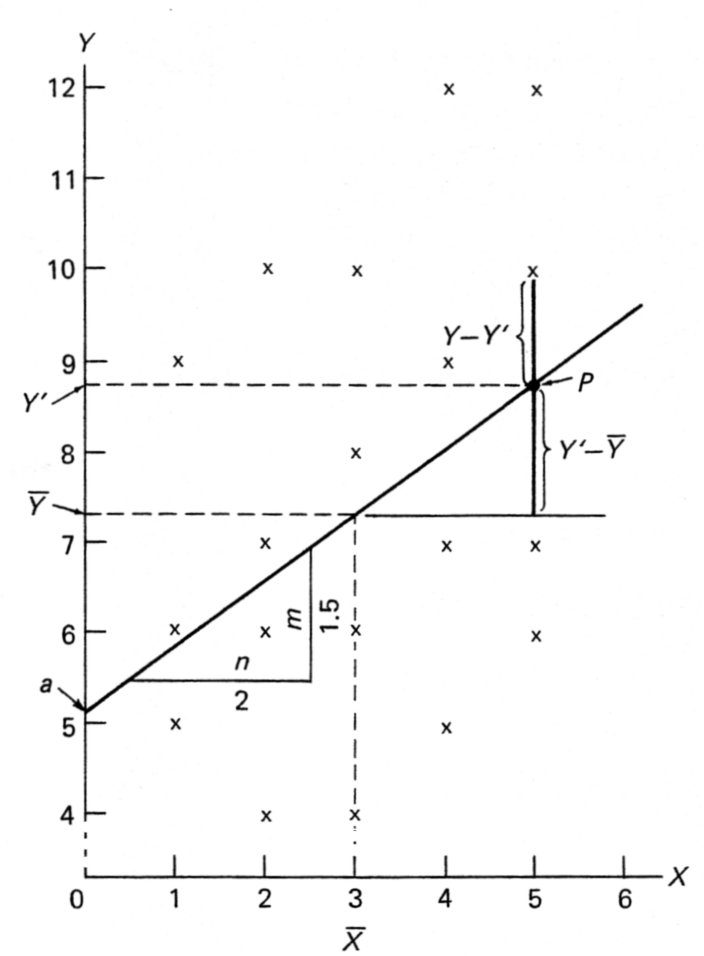 sY2 = sreg2 + sres2      (ssY=ssres+ssreg)

R2 = sreg2 / sy2    …   sres2= sY2(1−R2)

Koeficient determinace (R2) 
Podíl vysvětleného rozptylu
Je ukazatelem kvality, úspěšnosti regrese
Vyjadřuje shodu modelu s daty
Pro jednoduchou lin. regr. platí R2 = r2

AJ: regression and residual variance (sum of squares), explained variance, model fit with the data, coefficient of determination (R square)
Pozn. Zde uvedené vzorce jsou pro s2res. Pro populační parametr,tj. nejlepší odhad z výběrových dat s2res počítáme ssres/ (n-2).
[Speaker Notes: Zde uvedené vzorce jsou pro populační sres. Pro výběrovou sres dělíme (n-2), popř,. korigujeme s2res (n-1)/(n-2) – píše Grimm.  Na úrovni SS toto neřešíme.]
Chyby při volbě modelu
Lineární regrese III. – předpoklady, platnost
Předpoklady oprávněnosti použití lineárně-regresního modelu 
jako u Pearsonovy korelace
konceptuální předpoklady:
vztah je ve skutečnosti lineární
X je jediným zdrojem Y
rezidua mají normální rozložení
	s průměrem 0 a SD=sres
homoskedascita
=rozptyl reziduí (chyb odhadu) 
	se s rostoucím X nemění


Platnost modelu je omezena daty, z nichž byl získán, a teorií.
Extrapolace, neoprávněná extrapolace (jako generalizace nad rámec empirických dat) 
Pozor na odlehlé hodnoty – jako u všech ostatních momentových statistik

AJ: assumptions of the linear regression model, residuals normally distributed, homoscedascity,
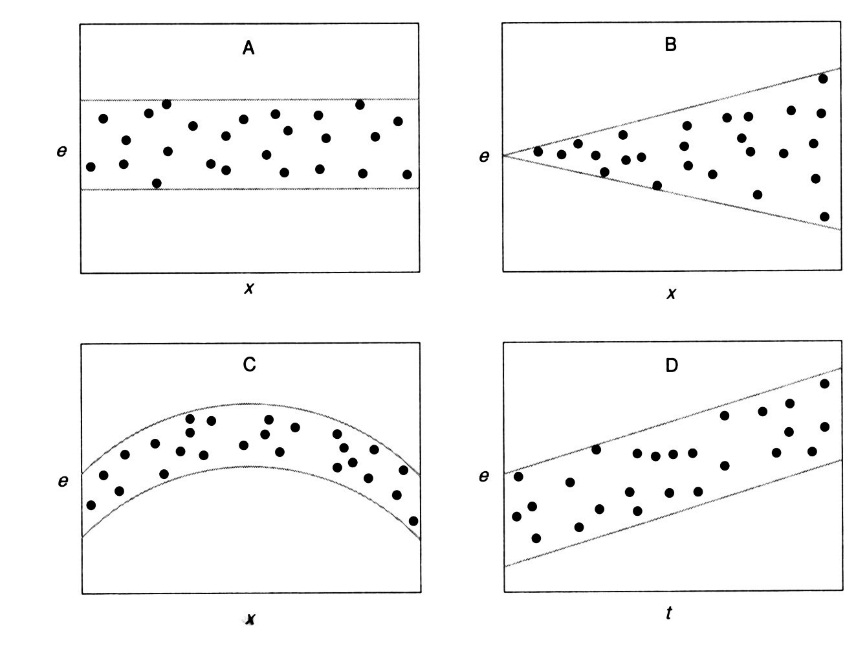 Dvě základní otázky predikce
Jakou hodnotu predikovat?
Stanovení modelu 
výběr z mnoha „šablon“ – lineární regrese
stanovení parametrů modelu – výpočet hodnot
Použití modelu k predikci – dosazení do rovnice
S jakou přesností predikujeme?
Chyby ve volbě modelu – linearita, homoskedascita
Chyby ve stanovení par. – outlieři, výběrová chyba
Chyby implikované modelem – chyba odhadu sres
Použití (lineární) regrese
Prozkoumání (lineárního) vztahu mezi proměnnými (místo korelace)
analyticko-konceptuální využití
středem zájmu je b 

Predikce
praktické využití
středem zájmu je odhad a jeho chyba
Predikce a kauzalita
K predikci stačí korelace.
Kauzální vztah mezi prediktorem a závislou není třeba.
Predikce Y pro nového jedince
Dosazením do regresní rovnice získáme odhad Y’
Jak přesný?
Rezidua mají podle předpokladů LR normální rozložení s m=0 a s=sres
95% chyb odhadu se tak bude přibližně mezi −2sres a +2sres
Přesněji, jak přesný?
sres je „průměrná“ chyba. Čím dále je X od průměru, tím jsou chyby větší.
Parametry regrese (a a b) stanovujeme s chybou. Ta závisí hlavně na N.
Pak                                          a rozložení chyb je t s N-2 st.v.
Další druhy regrese
Zde je prezentovaná pouze jednoduchá lineární regrese, tj. s jednou závislou a jednou nezávislou proměnnou. Potřeb a možností je více.
mnohočetná (mnohonásobná) lineární regrese
Y = a +b1X1 + b2X2 + … + bmXm
komplikují ji vztahy mezi prediktory
logistická regrese
pokud je závislá dichotomie, nominální proměnná
predikuje se tak pravděpodobnost jednotlivých hodnot závislé

Není-li vztah lineární
snažíme se transformovat proměnné tak, aby byl lineární.
dělíme vzorek na podskupiny, v nichž vztah za lineární považovat lze
… opatrně zvážíme, zda se pustit do nelineární regrese


AJ: multiple regression, logistic regression, nonlinear regression
Shrnutí
Pro praktické účely (predikce/odhad) je korelace málo, je třeba uvažovat o funkčním vztahu mezi proměnnými.
Vztah můžeme znát analyticky nebo ho zkoušet modelovat.
Lineární regrese je model lineár. vztahu mezi proměnnými.
Model se vždy liší od skutečných dat 
díky zjednodušení
díky chybě měření 
Míra shody modelu s daty je ukazatelem vhodnosti modelu.
U lineární regrese R 2 – podíl vysvětleného rozptylu

Hendl: kapitoly 7.3 – 7.3.2, 7.3.6, 7.4